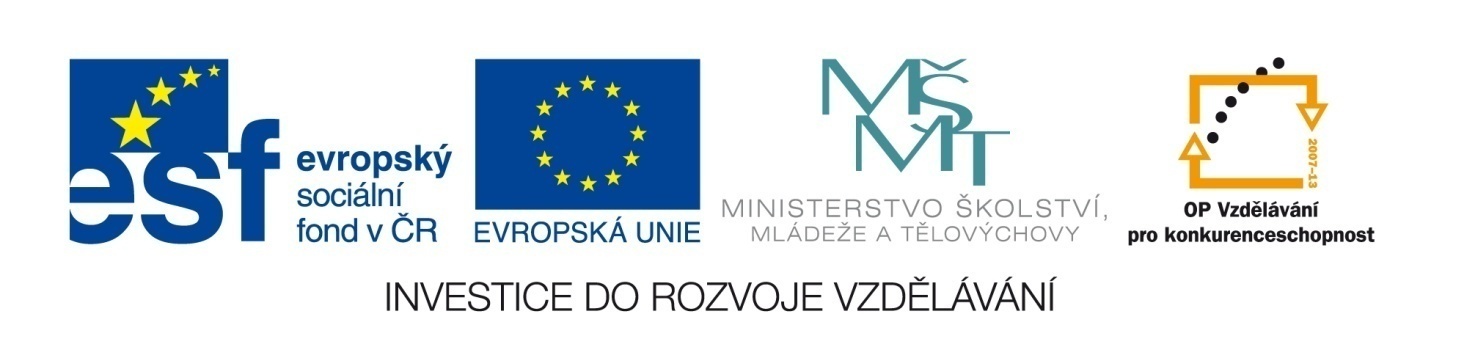 Výukový materiál zpracován v rámci projektu EU peníze školám
Registrační číslo projektu: CZ.1.07/1.5.00/34.0318
2
Řešení složených obvodů střídavého proudu s RLC.
Proudy v obvodu střídavého napětí
I – zdánlivý (celkový) proud tekoucí impedancí-I = U / Z
IR – činný proud tekoucí odporem – IR = UR / R
IX – jalový proud tekoucí reaktancí – IX= UX / X
IL – jalový proud tekoucí indukčností (induktancí) –
 IL= UL / XL
IC – jalový proud tekoucí kapacitou (kapacitancí) – 
IC= UC / XC

Z Pythagorovy věty vyplývá
I2=IR2 + IX2
či
I2=IR2 +( IL2 – IC2),
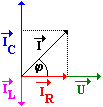 IX
4
Odpory v obvodu střídavého proudu
Z – impedance – zdánlivý odpor
R – činný odpor – rezistence
X – reaktance – jalový odpor
XL – induktivní reaktance - induktance
XC – kapacitní reaktance – kapacitance
				R	
Z Pythagorovy věty vyplývá 
Z2=R2 + X2				   Z		X  X
Z2=R2 +( XL2 – XC2),
5
Pomocí goniometrických funkcí
Zdánlivý - impedance - Z=U/I
 Činný - R=U/I cos φ
 Jalový - X=U/I sin φ
 tg φ = X/R
cos φ = R/Z
sin φ = X/Z
6
Vodivosti v obvodu střídavého proudu
G – činná vodivost – konduktance 
	G=1/R
B – susceptance – jalová vodivost 
	B = 1/X
BL – induktivní susceptance 
	BL= 1/XL = 1/2πf L
BC – kapacitní susceptance 
	BC= 1/XC = 2πf C
Y – admitance – zdánlivá vodivost 
	Y= 1/Z
7
Napětí v obvodu střídavého proudu
U – zdánlivé (celkový) napětí na impedanci – U = Z I
UR – činné napětí na odporu– UR = R I
UX – jalové napětí na reaktancí – UX = X I
UL – jalové napětí na indukčnosti (induktanci) – UL = XL I
UC – jalové napětí na kapacitě (kapacitanci) – UC = XC I

U2=UR2 + Ux2					U
U2=UR2 +( UL2 – UC2)	      UX
UR
8
Ohmův zákon pro střídavý proud
I= U/Z
Ič =IR=UR/R
Ij =IL=UL/XL
Ij =IC=UC/XC
I=YU
Ič =IR=G . UR
Ij =IL=BL . UL
Ij =IC=BC . UC
9
Sériové zapojení - řídící fázor proud – I
1. nakreslíme fázorový diagram:
Zvolíme řídící fázor – veličina pro všechny prvky obvodu je stejná
– pro sériové zapojení – proud I
- pro paralelní – napětí – U
Nakreslíme ho do osy x.
Ostatní veličiny kreslíme dle zásad:
R- U a I ve fázi – úhel =0
L – U předbíhá I o =90°
C – U se opožďuje za I o =90° (I předbíhá U o =90°)
U /I  =-90°
10
Sériové zapojení - řídící fázor proud – I
2. Určíme velikost reaktancí
XL = 2πf L,
XC = 1/2πf C
 
3. Určíme velikost impedance Z = √R2 + X2
kde X = XL neboXC, nebo XL – XC
 
4.Určíme velikost proudu
I= U/Z
11
Sériové zapojení - řídící fázor proud – I
5. Určíme napětí (úbytky napětí) na odporech a reaktancích
UR=RI, UL =XL I, UC = XC I
 
6. nakreslíme fázorový diagram: řídící fázor proud – I
Určíme výsledný fázor napětí – geometrický součet fázorů – trojúhelník napětí
U = UR + UL +UC ( 2. KZ)
12
Sériové zapojení - řídící fázor proud – I
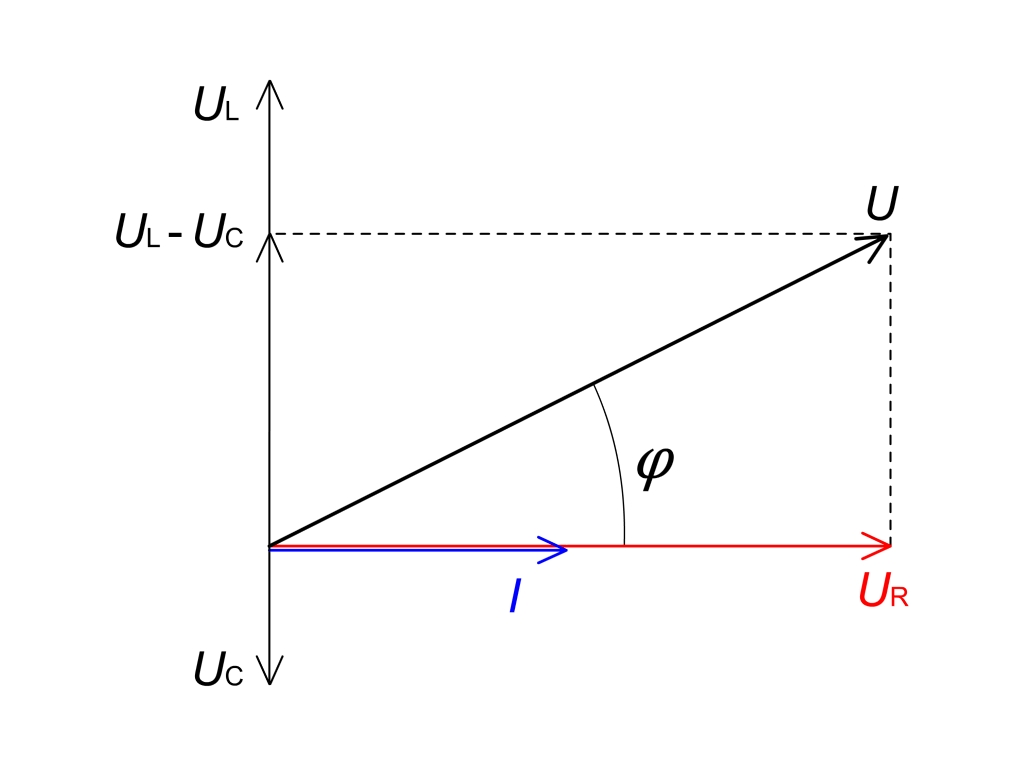 5. Určíme napětí (úbytky napětí) na odporech a reaktancích
UR=RI, UL =XL I, UC = XC I
 
6. nakreslíme fázorový diagram: řídící fázor proud – I
Určíme výsledný fázor napětí – geometrický součet fázorů – trojúhelník napětí
U = UR + UL +UC ( 2. KZ)
13
Sériové zapojení - řídící fázor proud – I
7.Určíme účiník cos 
cos = přilehlá ku přeponě = UR/ U nebo R/Z
z účiníku určíme velikost fázového posunu  mezi U a I pomocí kalkulačky
14
Paralelní zapojení - řídící fázor napětí – U
Nakreslíme schéma obvodu s označením směru U a I
Nakreslíme fázorový diagram:
Zvolíme řídící fázor – veličina pro všechny prvky obvodu je stejná
- pro paralelní – Napětí – U
Nakreslíme ho do osy x.
Ostatní veličiny kreslíme dle stejných zásad jako u sériového spojení:
Určíme velikost vodivostí
G=1/R,
BL = 1/XL = 1/2πf L,
BC = 1/XC = 2πf C
Určíme velikost admitance Y = √G2 + B2
kde B = BL nebo BC, nebo BL - BC
15
Paralelní zapojení - řídící fázor napětí – U
Určíme velikost proudu
I= YU
Určíme proud na vodivostech a susceptancích
IR=GU,
IL =BL U,
IC = BC U
16
Fázorový diagram
17
Paralelní zapojení - řídící fázor napětí – U
Určíme výsledný fázor proudů – geometrický součet fázorů – trojúhelník proudů
I = IR + IL +IC ( 1. KZ)
Určíme účiník cos 
cos = přilehlá ku přeponě = IR/ I nebo G/Y
z účiníku určíme fázový posun  mezi U a I pomocí kalkulačky
18
Pracovní list
1. Vysvětlete, které veličiny musíme zjišťovat v obvodu RLC. Napište možnosti jejich výpočtu
2. Co vyjadřuje v obvodu střídavého proudu impedance?
3. Určete impedanci sériově řazeného rezistoru s odporem 1,0 k a cívky s indukčnosti L 200 mH při
kmitočtu 500 Hz.
4. Jaká je impedance obvodu s cívkou, jejíž indukčnost je 0,1 H, a se sériově řazeným rezistorem s
odporem 500 Ω při kmitočtu 50 Hz?
5. Vypočítejte odpor rezistoru, který je sériově řazen s cívkou s indukční reaktanci 0,35 Ω. Impedance
obvodu je 0,5 Ω.
19
Pracovní list
6. V obvodu je sériově řazen kondenzátor s kapacitou 20 μF a rezistor s odporem 500 Ω. Určete
	impedanci tohoto obvodu při kmitočtu 50 Hz.
7. Vypočítejte impedanci sériového obvodu RLC při kmitočtu 50 Hz. Odpor je 500Ω ‚ kapacita 10 μF a
	indukčnost 5 H.
8. Rezistor s odporem 120Ω ‚ cívka s indukčnosti 6 H a kondenzátor s kapacitou 2 μF jsou řazeny v
obvodu sériově. Jaký proud prochází tímto obvodem, když jej připojíme ke zdroji střídavého napětí
	220 V s kmitočtem 50 Hz?
20
Pracovní list
9. V obvodu jsou paralelně řazeny: rezistor s odporem 20 ‚ kondenzátor s kapacitou 100 μF a cívka s indukčnosti 300 mH. Určete impedanci obvodu při kmitočtu 2,0 MHz.
10. Vypočítejte fázový posun pro obvod se sériově řazeným rezistorem s odporem 50Ω a cívkou s impedanci 100Ω.
11. Uveďte vztah, který platí mezi impedanci a admitanci. Co je jednotkou admitance?
12. Admitance obvodu je 0,42 S. Jaká je impedance tohoto obvodu?
13. Vysvětlete, jak se dá zmenšit fázový posun, který v obvodu střídavého proudu působí indukčnost.
21
Řešení:
Úloha č. 1.
UL  = XL*I
UC  = XC*I
UR  = R*I
     = 2f
XL  = *L 
      I = U/Z
      cos  = R/Z
22
Řešení:
2 – 5.
..\Tabulky Excel\RL.xls
6 – 7.
..\Tabulky Excel\RC.xls
8 – 10
..\Tabulky Excel\seriová rezonance.xls
23
Úlohy ze sbírky úloh KDF MFF
Okamžité hodnoty napětí a proudu v sériovém RLC obvodu
Sériový RLC obvod
Cívka v obvodech s různými druhy napětí
Cívka v obvodu se střídavým napětím
Reálná cívka
Tlumivka
Amplituda proudu při proměnné frekvencí zdroje
RLC obvod s nastavitelnou kapacitou kondenzátoru
Úhlová frekvence sériového RLC obvodu
Rezonance v sériovém RLC obvodu
Rezonance v sériovém RLC obvodu 2
Napětí na voltmetru v RLC obvodu v rezonanci
24
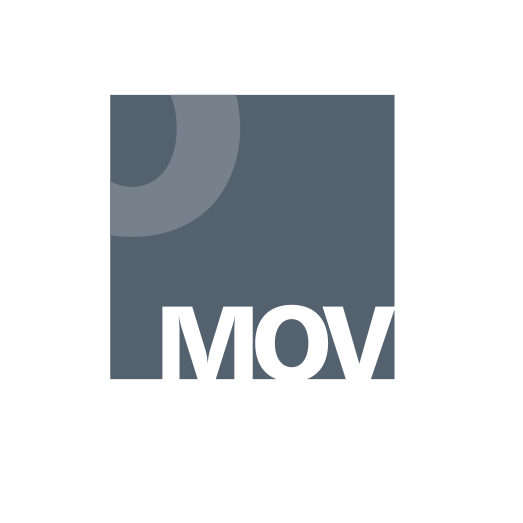 Národní pedagogický institut České republiky modernizace odborného vzdělávání 
www.projektmov.cz
Projekt Modernizace odborného vzdělávání (MOV) rozvíjí kvalitu odborného vzdělávání a podporuje uplatnitelnost absolventů na trhu práce. Je financován z Evropských strukturálních a investičních fondů a jeho realizaci zajišťuje Národní pedagogický institut České republiky.